VISOKA TEHNIČKA ŠKOLA STRUKOVNIH STUDIJA ZVEČAN
STUDIJSKI PROGRAM:
MULTIMEDIJALNE TEHNOLOGIJE
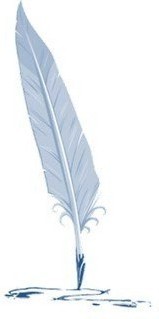 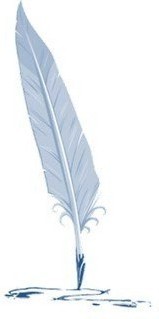 UPOTREBA MULTIMEDIJE NA WEB STRANAMA
Multimedija na Web stranama
Multimedija može da unapredi i obogati izgled lokacije, ali ona ima velike tehnološke i infrastrukturne zahteve
Ukoliko multimedijalni elementi neće pomoći korisnicima da lakše koriste Web lokacije – ne bi ih trebalo koristiti 
Veoma je važan način dodavanja  multimedijskih sadržaja – potrebno je koristiti poznate tehnologije koje neće predstavljati barijeru za pristup lokaciji
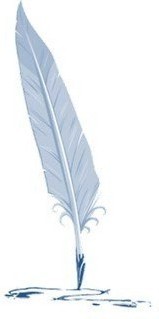 3
Animacija
Animacije se na Webu koriste za: 
Aktivne logotipe,
Animirane ikonice, 
Prikaze i
Kratke crtane filmove
Animacije ne treba međusobno da se nadmeću
Nakon izvesnog vremena korisnika animacije zamaraju – izbeći animacije koje se neprekidno ponavljaju 
Autorima su na raspolaganju mnoge tehnologije za izradu animacija
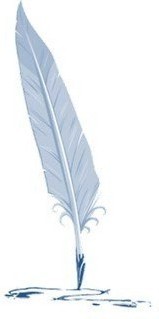 4
Tehnologije za animaciju
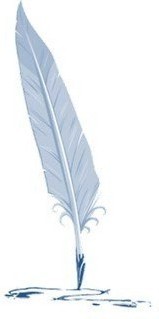 5
Zvuk
Najnovije tehnologije za reprodukovanje zvuka preko Interneta obuhvataju široku oblast, od tradicionalnog sistema preuzmi-i-pusti u mnoštvu formata, do tehnologije strujećeg zvuka koja reprodukuje zvuk u skoro realnom vremenu
Najnaprednije tehnologije nisu uvek najbolje rešenje
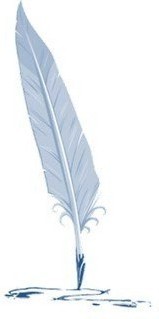 6
Osnove digitalnog zvuka
Digitalni zvuk meri se učestanošću uzorkovanja – time koliko je puta zvuk digitalizovan u toku određenog vremenskog perioda
Učestanost uzorkovanja izražava se u kilohercima (kHz) – mera broja uzorkovanja tokom jedne sekunde
Zvuk CD kvaliteta dobija se uzorkovanjem na 44,1 kHz – 44100 puta tokom jedne sekunde
Za stereo zvuk potrebna su dva kanala sa po osam bita – 16 bita po uzorku zvuka – 705600 bitova za svaku sekundu zvuka CD kvaliteta
U stvarnosti prenos tolike količine podatka zauzeo bi polovinu kapaciteta propusne moći – što najčešće nije dostupno – potreban drugi pristup za emitovanje zvuka CD kvaliteta preko Interneta
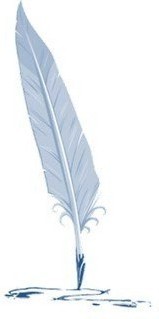 7
Formati i kompresija zvučnih datoteka
Datoteke koje sadrže zvuk mogu da se komprimuju da bi se brže prenosile preko mreže
Program na strani servera komprimuje i isporučuje zvuk, dok ga program na strani klijenta dekomprimuje i reprodukuje
Program za kompresiju i dekompresiju naziva se kodek
Formati zvuka mogu da narušavaju kvalitet zvuka ili da ga uopšte ne narušavaju
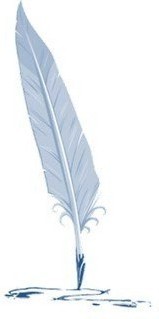 8
Formati i kompresija zvučnih datoteka
Kompresija sa gubicima ne reprodukuje verno originalni zvuk – ali je prihvatljiva jer daje male datoteke
Kompresija – kompromis između kvaliteta zvuka i veličine datoteke – što je datoteka veća potrebno je i više vremena da se prenese preko mreže
Kada se obrađuje zvuk – zadaje format datoteke, a ne način kompresije
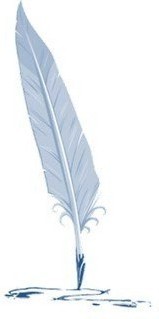 9
Formati za datoteke sa zvukom
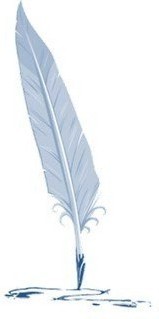 10
Jednostavan zvuk za Web
Najjednostavniji način da se kroz jezik HTML pruži podrška pristupu preuzmi-i-pusti jeste povezivanje takve datoteke i prepuštanje obrade pomoćnom ili dodatnom programu
Ako pomoćni programi ili dodatak nisu podešeni odluka o daljoj akciji se prepušta korisniku
Da bi se povezala datoteka sa zvukom u formatu WAV, u HTML datoteku dodaje se kod sličan sledećem:
<a href=“democompanyjingle.wav”>Demo Company+s Corporate Jingle (7 second WAV – 180K) </a>
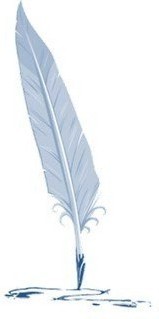 11
Jednostavan zvuk za Web
Kada se na Web stranu dodaje snimak poput govora ili delova radio ili TV programa, uvek treba naznačiti dužinu, format i veličinu datoteke sa zvukom
Ako se koristi pristup preuzmi-i-pusti najbolje je da datoteke koje sadrže muziku niskog kvaliteta, zvučne efekte ili govor budu u formatu WAV
Datoteke u formatu MIDI koristiti za pozadisnku muziku na Web stranama, naročito ako je ograničena propusna moć
Format MPEG – a posebno MP3 – zaista je jedini izbor za kvalitetnu reprodukciju, a posebno za reprodukciju muzike
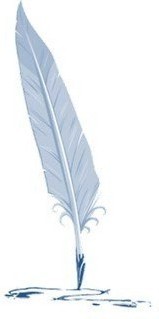 12
Jednostavan zvuk u praksi
Čitači bi trebalo da podržavaju preuzimanje i reprodukovanje zvučnih datoteka u formatu MIDI i WAV
Microsoftov Internet Explorer koristi sopstvenu HTML oznaku <bgsound> ili oznaku <embed>
Na primer, da bi se podesio dodatak LiveAudio da reprodukuje datoteku test.wav i da prikaže karticu za podešavanje zvuka, upotrebiti sledeći HTML kod:
<embed src=“test.wav” height=“60” width=“144”>
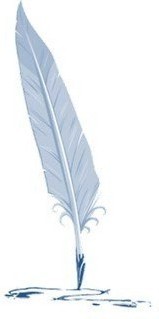 13
Jednostavan zvuk u praksi
<embed src=“test.wav” height=“60” width=“144”>
Zadavanje atributa height i width veoma je važno, jer bi u suprotnomo čitač mogao da opseče konzolu
Podrazumevana LiveAudio kontrola visoka je 60 piksela i široka 144 piksela
Drugi stilovi za kontrolu imaju druge podrazumevane veličine
Postavljanje pozadinske muzike na Web stranu, moguće je upotrebom sledećeg koda
<embed src=“test.wav” hidden=“true” autostart=“true”>
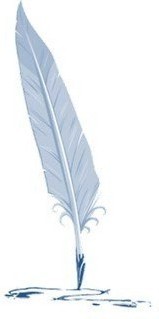 14
Upotrebljivost i datoteke sa zvukom
Uvek obezbediti alternativni oblik pristupa podacima, jer podrška za zvuk nije uvek na rapolaganju
Omogućiti korisnicima da isključe zvuk koji je upotrebljen na lokaciji
Koristiti jednostavniju tehnologiju preuzmi-i-pusti koja je podržana u mnogim čitačima – ne zahtevati od korisnika da instaliraju mnoge dodatke za reprodukovanje raznih formata
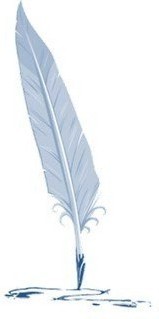 15
Video
Mnoge kompanije pokušavaju da razviju emitovanje televizijskog programa preko Weba
Emitovanje  visokokvalitetnog video zapisa od 30 sličica u sekundi
Većina dosadašnjih rešenja ne radi dobro sa propusnom moći koja je na raspolaganju prosečnom korisniku
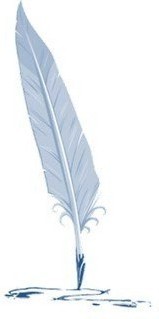 16
Osnove digitalnog videa
Digitalni video zapisi karakterišu se brojem snimljenih sličica u sekundi i njihovom veličinom i rezolucijom
Video zapisi mogu da budu veoma veliki, a naročito ako se teži PAL videu (televizijski kvalitet slike)
Video slika veličine 640 x 480 piksela sa 24-bitnom paletom boja i 30 sličica u sekundi zauzima 27 MB po sekundi - i to bez zvuka
Ako se tome doda i kvalitetni CD zvuk (705600 bitova za sekund zapisa), datoteka će dvostruko narasti
U stvarnosti, prenos tolike količine podataka nije lak čak ni kada se upotrebi kompresija
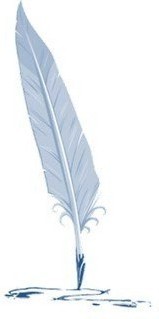 17
Formati datoteka sa video zapisima i njihova kompresija
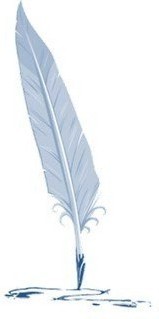 18
Formati datoteka sa video zapisima i njihova kompresija
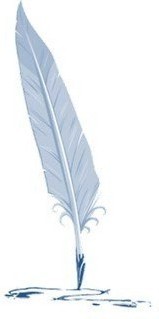 19
HD DVD
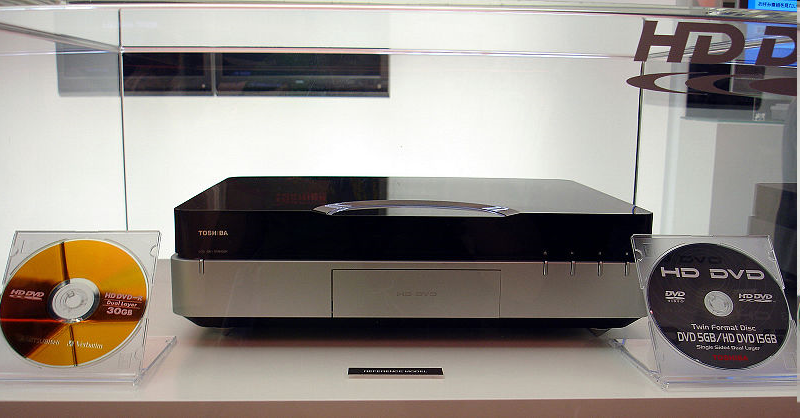 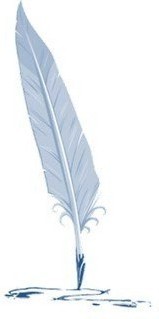 20
HD DVD
HD DVD (engl. High-Definition DVD, High Definition Digital Video Disc) je digitalni višenamenski disk velike gustine, razvijen za zapisivanje videa visoke definicije. 
HD DVD standard je razvila grupa proizvođača potrošačke elektronike i personalnih računara, predvođena Tošibom, 2003. godine 
Kapacitet HD DVD je 15 GB, odnosno 30 GB u slučaju dvoslojnih diskova. Tošiba je objavila i karakteristike formata troslojnog diska, kapaciteta 45 GB. 
HD DVD je kompatibilan sa DVD.
Sloj sa podacima se kod ovih diskova nalaze u sloju koji je 0.6 mm ispod površine.
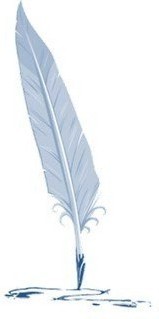 21
HD TV
Televizija visoke rezolucije ili HDTV što je skraćenica od engleske reči High-definition television koja u prevodu znači televizija visoke definicije. 
Predstavlja novi standard emitovanja TV programa koji se ne oslanja na stare, već zastarele, sisteme. 
Glavne odlike novog sistema su: veća rezolucija, 16:9 odnos ivica ekrana (dosadašnji 4:3), okružujući sistem zvuka, moguća implementacija servisa interaktivne televizije.
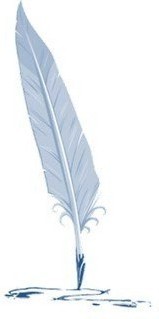 22
Odnos veličina dosadašnjih standarda i HDTV
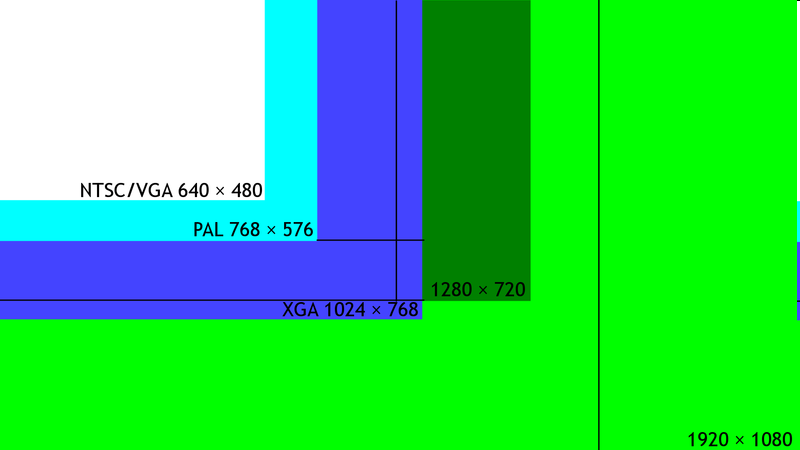 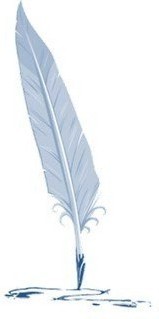 23
Odnos rezolucija dosadašnjih standarda i HDTV
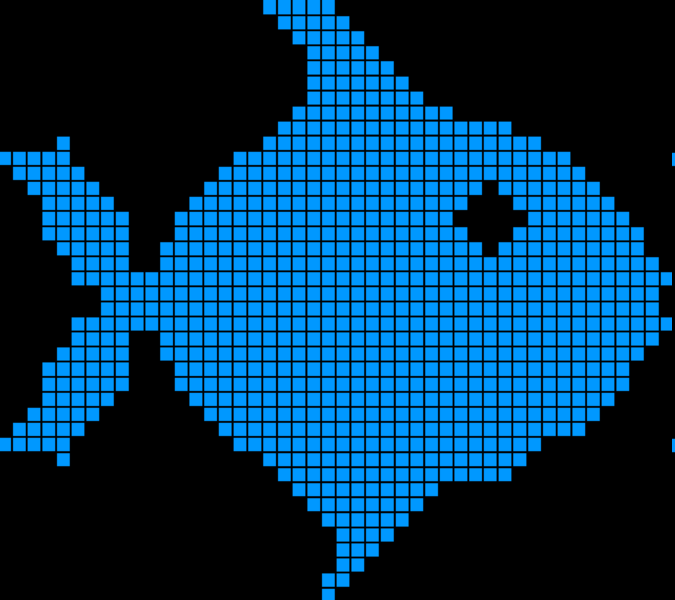 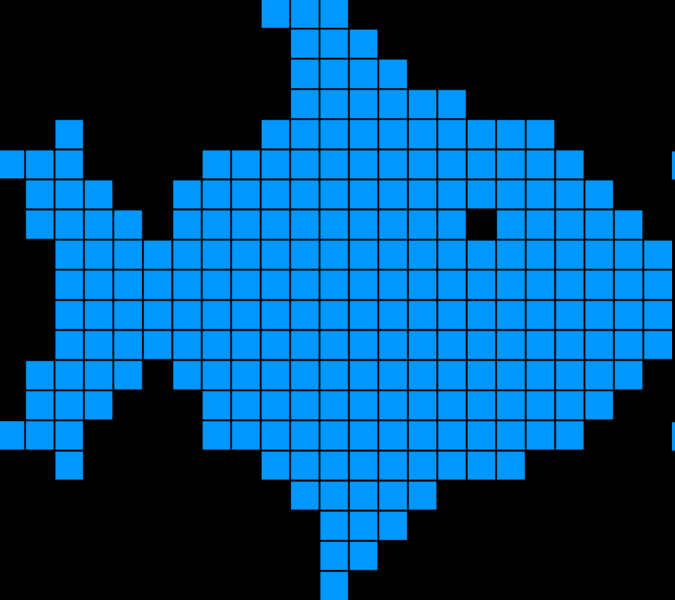 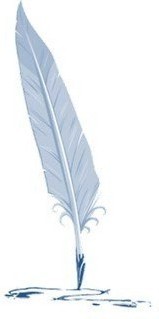 Rezolucija HDTV 4 puta veća od standardne
Rezolucija standardne televizije
24
Uporedni prikaz video formata
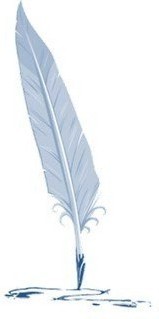 25
Zaključak
Izrada Web strana može biti veliki izazov jer potrebne tehnologije nisu sazrele i stalno se menjaju
Trebalo bi dobro analizirati prednosti i mane svih tehnologija za Web pre donošenja odluke koju primeniti
Čitači Weba i programi za izradu Web lokacija podložni su greškama
Rešavanje potencijalnih problema niskog nivoa – zahteva dobro poznavanje osnovnih tehnologija za Web poput jezika HTML i kaskadnih stilova
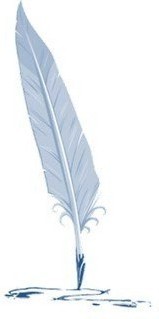 26
Zaključak
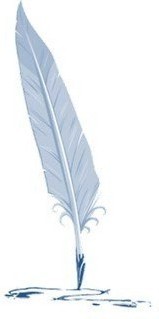 Web stranama sigurno će biti dodato i programiranje
Prilikom odabira alata za programiranje – očuvati doslednost izboru
Multimedijski sadržaji imaju svoje mesto na Webu – tehnološka ograničenja sužavaju njihovu upotrebu
27